2012_10_19_labmeeting
주은아
Current status
y
y
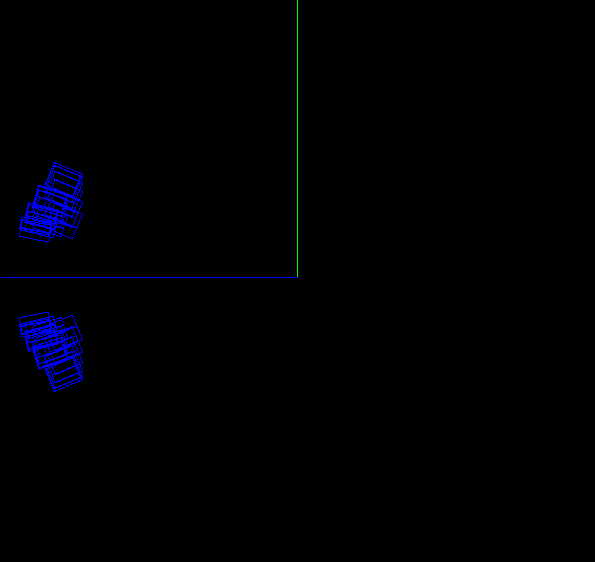 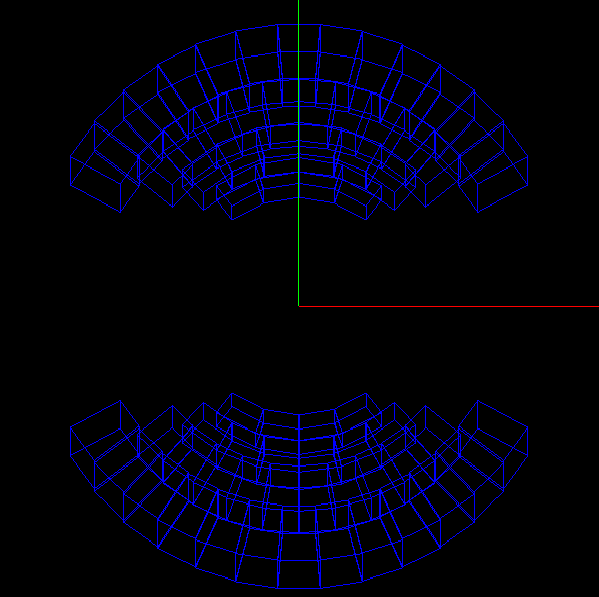 15°
z
x
10°~ 25° coverage